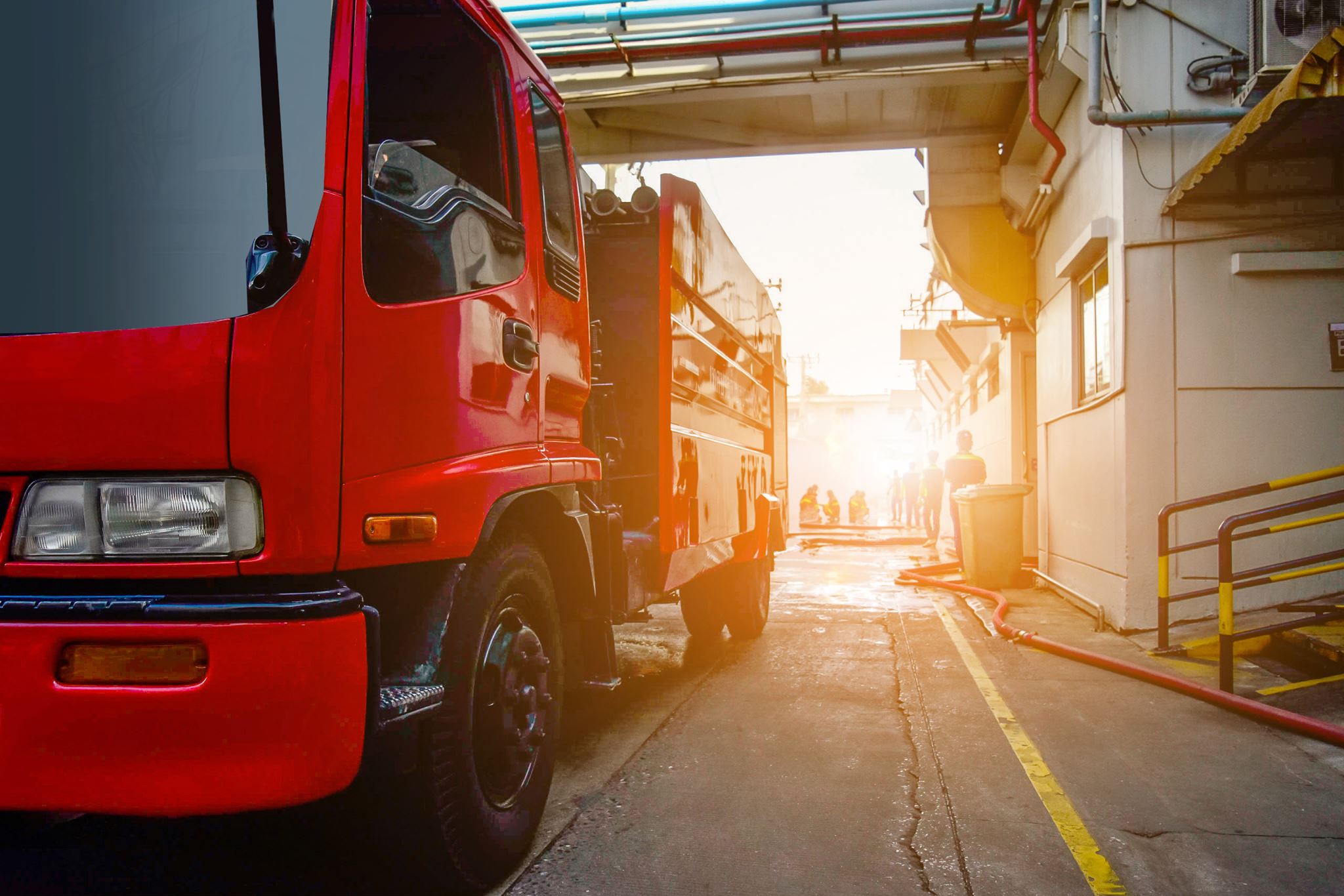 JOB ORDER COSTING
METODE HARGA POKOK PESANAN (JOB ORDER COST METHOD)
Pengertian Metode Harga Pokok Pesanan
Metode ini digunakan oleh perusahaan yang berproduksi berdasarkan pesanan. Dalam metode ini biaya-biaya produksi dikumpulkan untuk pesanan tertentu dan harga pokok produksi per satuan dihitung dengan cara membagi total biaya produksi untuk pesanan tersebut dengan jumlah satuan produk dalam pesanan yang bersangkutan.
Siklus Akuntansi Biaya Dalam Perusahaan Manufaktur
Penentuan harga 
pokok bahan baku
yang dibeli
Pembelian & 
Penyimpanan
Bahan baku
Biaya tenaga kerja
langsung
Penentuan harga 
pokok bahan baku
yang dipakai
Biaya overhead
pabrik
Pengolahan 
Bahan baku
Menjadi
 produk jadi
Pengumpulan 
biaya produksi
Penyimpanan
Produk jadi
dalam gudang
Penentuan harga 
pokok produk jadi
Gambar : Siklus Pembuatan Produk Dan Siklus Akuntansi Biaya
Karakteristik Metode Harga Pokok Pesanan
Karakteristik Usaha Perusahaan Yang Produksinya 
berdasarkan Pesanan : 
Proses pengolahan produk terjadi secara terputus-putus.
Produk yang dihasilkan sesuai dengan spesifikasi yang diminta pemesan.
Produksi ditujukan untuk memenuhi pesanan.
Kartu Harga Pokok (Job Order Cost Sheet)
Kartu harga pokok merupakan catatan yang penting dalam 
	metode harga pokok pesanan. Kartu ini berfungsi sebagai 
	rekening pembantu, yang digunakan untuk mengumpulkan 
	biaya produksi tiap pesanan produk. Biaya produksi untuk 
	mengerjakan pesanan tertentu dicatat secara rinci didalam 
	kartu harga pokok pesanan yang bersangkutan. 
	
	Biaya produksi langsung dicatat dalam kartu harga pokok pesanan yang bersangkutan secara langsung, sedangkan biaya produksi tidak langsung dicatat dalam kartu harga pokok berdasarkan suatu tarif tertentu.
Menentukan harga jual yang akan dibebankan ke pemesan.
Mempertimbangkan penerimaan atau penolakan pesanan.
Memantau realisasi biaya produksi.
Menghitung laba/rugi tiap pesanan.
Menentukan harga pokok persediaan produk jadi dan produk dalam proses yang disajikan dalam neraca.
Manfaat Informasi Harga Pokok Produksi Per Pesanan
Digunakan jika perusahaan memproduksi berbagai macam produk sesuai dengan spesifikasi pemesan dan setiap jenis produk perlu dihitung harga pokoknya secara individual.
Biaya produksi harus digolongkan berdasarkan hubungannya dengan produk : biaya produksi langsung dan biaya produksi tak langsung.
Biaya produksi langsung terdiri dari biaya bahan baku dan biaya tenaga kerja langsung, sedang biaya produksi tak langsung disebut biaya overhead pabrik.
Biaya produksi langsung diperhitungkan sbg HPP pesanan tertentu berdasarkan biaya yg sesungguhnya terjadi, sedangkan BOP diperhitungkan kedalam HPP pesanan berdasarkan tarif.
Harga pokok produksi per unit dihitung pada saat pesanan selesai diproduksi.
Karakteristik Metode Harga Pokok Pesanan :
Jurnal – Jurnal Yang Diperlukan
Pembelian bahan baku:
	Persediaan bahan baku     xxx
		Utang dagang / Kas                xxx
Pembelian bahan penolong:
	Persediaan bahan penolong    xxx
		Utang dagang / Kas                      xxx
Pemakaian bahan baku :
	BDP – Biaya bahan baku     xxx
		Persediaan bahan baku             xxx
Pemakain bahan penolong:
	BOP sesungguhnya                 xxx
		Persediaan bahan penolong	    xxx
Biaya tenaga kerja :
	a. Yang terutang oleh perusahaan:
	Gaji dan upah               xxx
		Utang gaji dan upah          xxx
	b. Distribusi
	BDP – BTKL                  xxx
	BOP sesungguhnya    xxx
	Biaya adm. & umum  xxx
	Biaya pemasaran        xxx
		Gaji dan upah                     xxx
c.Pembayaran 
	Utang gaji dan upah      xxx
		Kas                                     xxx
6. BOP yang dibebankan :
	BDP – BOP                   xxx
		BOP yg dibebankan           xxx
7. BOP yang sesungguhnya :
	BOP yg sesungguhnya                    xxx
		Macam-macam rek. Yg dikredit          xxx
8. Penutup BOP yg dibebankan :
	BOP yg dibebankan               xxx
		BOP yg sesungguhnya                xxx
9. Selisih BOP :
	Selisih (kurang) BOP      xxx
		BOP yg sesungguhnya         xxx
10. Pencatatan harga pokok produk jadi :
	Persediaan produk jadi                         xxx
		BDP - Biaya bahan baku                         xxx
		BDP – Biaya tenaga kerja langsung        xxx
		BDP – Biaya overhead pabrik                 xxx
11. Pencatatan harga pokok produk dalam proses :
	 Persediaan produk dalam proses           xxx
		BDP - Biaya bahan baku                             xxx
		BDP – Biaya tenaga kerja langsung            xxx
		BDP – Biaya overhead pabrik                     xxx
12. Pencatatan harga pokok produk yang dijual :
	Harga pokok penjualan              xxx
		Persediaan produk jadi                     xxx
13. Pencatatan pendapatan penjualan :
	Piutang dagang / Kas             xxx
		Hasil Penjualan                           xxx
Contoh soal:
PT Eliona berusaha dalam bidang percetakan. Semua pesanan diproduksi berdasarkan spesifikasi dari pemesan, dan biaya produksi dikumpulkan menurut pesanan yang diterima. Untuk dapat mencatat biaya produksi, tiap pesanan diberi nomor, dan setiap bukti pembukuan diberi identitas nomor pesanan yang bersangkutan. Dalam bulan Nov 2012 PT Eliona mendapat pesanan untuk mencetak undangan sebanyak 1500 lembar dari PT Rimendi. Harga yang dibebankan kepada pemesan tersebut adalah Rp 3000,- per lembar. Dalam bulan yang sama perusahaan juga menerima pesanan untuk mencetak pamflet iklan sebanyak 20.000 lembar dari PT Oki dengan harga yang dibebankan kepada pemesan sebesar Rp 1000,- per lembar. Pesanan dari PT Rimendi diberi nomor 101 dan pesanan dari PT Oki diberi nomor 102. Berikut ini adalah kegiatan produksi dan kegiatan lain untuk memenuhi pesanan tersebut.
Pembelian bahan baku dan bahan penolong pada tanggal 3 Nov’ 2012:
Bahan baku:
Kertas jenis x         85 rim            @ Rp    10.000,-          Rp    850.000,-
Kertas jenis y         10 roll            @ Rp  350.000,-          Rp 3.500.000,-
Tinta jenis A            5 kg             @  Rp  100.000,-          Rp   500.000,-
Tinta jenis B          25 kg              @ Rp    25.000,-          Rp   625.000,-
							       ———————
	Jumlah bahan baku yang dibeli                                        Rp 5. 475.000,-
Bahan Penolong:
Bahan Penolong P      17 kg        @ RP 10.000,-              Rp     170.000,-
Bahan Penolong Q      60 liter     @ Rp   5.000,-              Rp     300.000,-
							        ———————
	Jumlah bahan penolong yang dibeli                                 Rp     470.000,-
							         ——————–
	Jumlah total                                                                      Rp 5. 945.000,-
Perusahaan menggunakan dua rekening kontrol untuk mencatat persediaan bahan yaitu Persediaan Bahan Baku dan Persediaan Bahan Penolong, sehingga jurnal untuk mencatat pembelian bahan adalah :

Jurnal 1:
Persediaan Bahan Baku                      Rp 5.475.000,-
		Utang Dagang                                           Rp 5.475.000,-

Jurnal 2:
Persediaan Bahan Penolong               Rp 470.000,-
		Utang Dagang                                            Rp 470.000,-
Untuk memproses pesanan no. 101 dan 102 bahan baku yang digunakan adalah sebagai berikut:

Bahan baku untuk pesanan no 101:
	Kertas jenis x       85 rim       @Rp 10.000,-          Rp  850.000,-
	Tinta jenis A          5 kg         @Rp 100.000,-        Rp  500.000,-
	Jumlah bahan baku untuk pesanan 101                  Rp1.350.000,-

Bahan baku untuk pesanan 102:
	Kertas jenis y       10 roll        @RP 350.000,-      Rp 3.500.000,-
	Tinta jenis B         25 kg         @Rp  25.000,-       Rp    625.000,-
	Jumlah bahan baku untuk pesanan no 102            Rp 4.125.000,-
	Jumlah bahan baku yang dipakai                          Rp 5.475.000,-
Sedangkan bahan penolong yang terpakai untuk memproses dua pesanan tersebut adalah sebagai berikut:

Bahan penolong P       10 kg      @ Rp 10,000,-        Rp 100.000,-
Bahan penolong Q       40 ltr      @ Rp   5.000,-        Rp 200.000,-
Jumlah bahan penolong 			           Rp 300.000,-

Jurnal untuk mencatat pemakaian bahan baku :

Jurnal 3:
Barang Dalam Proses                        Rp 5.475.000,-
		Persediaan Bahan Baku                             Rp 5.475.000,-
Jurnal untuk mencatat pemakaian bahan penolong adalah sebagai berikut:

Jurnal 4:
Biaya Overhead Pabrik Sesungguhnya     Rp 300.000,-
		Persediaan Bahan Penolong                   Rp 300.000,-
	
	Dari contoh di atas misalnya biaya tenaga kerja yang dikeluarkan oleh departemen produksi adalah sebagai berikut:
Upah lgsg pesanan no 101, 225 jam @Rp 4.000  = Rp 900.000
Upah lgsg pesanan no 102, 1.250 jam @Rp4000 = Rp5.000.000
Upah tidak lgsg                                                      Rp  3.000.000
Jumlah upah                                                           Rp  8.900.000
Gaji karyawan Administrasi dan umum                Rp  4.000.000,-
Gaji karyawan bagian pemasaran                          Rp  7.500.000,-
Jumlah gaji                                                             Rp 11.500.000
Jumlah biaya tenaga kerja                                      Rp 20.400.000,-

Pencatatan biaya tenaga kerja dilakukan melalui 3 tahap berikut:

A. Pencatatan biaya tenaga kerja yang terutang oleh perusahaan.

Jurnal 5:
Gaji dan Upah                              Rp 20.400.000,-
		Utang Gaji dan Upah                                Rp 20.400.000,-
B. Pencatatan distribusi biaya tenaga kerja.

Jurnal 6:
Barang Dalam Proses                  Rp 5.900.000,-
BOP Sesungguhnya                     Rp 3.000.000,-
Biaya Administrasi dan Umum    Rp 4.000.000,-
Biaya Pemasaran                         Rp 7.500.000,-
		Gaji dan Upah                                         Rp 20.400.000,-

C. Pencatatan pembayaran gaji dan upah.

Jurnal 7:
Utang Gaji dan Upah                  Rp 20.400.000,-
		Kas                                                          Rp 20.400.000,-
D. Dari contoh diatas misalnya BOP dibebankan kepada produk atas dasar tarif sebesar 150% dari biaya tenaga kerja langsung. Dengan demikian BOP yang dibebankan kepada tiap pesanan dihitung sebagai berikut:
Pesanan no 101  150% x  Rp  900.000,-             Rp 1.350.000,-
Pesanan no 102  150% x  Rp 5.000.000,-           Rp 7.500.000,-
	Jumlah BOP yang dibebankan                        Rp 8.850.000,-
	
	Jurnal untuk mencatat pembebanan biaya overhead pabrik kepada pesanan tersebut adalah sebagai berikut:

Jurnal 8:
Barang Dalam Proses                         Rp 8.850.000,-
		BOP yang dibebankan                             Rp 8.850.000,-
Misalkan dari contoh diatas BOP sesungguhnya terjadi ( selain biaya bahan penolong Rp 300.000,- dan biaya tenaga kerja tak langsung sebesar Rp 3.000.000,- ) adalah:

Biaya depresiasi mesin                              Rp 1.500.000,-
Biaya depresiasi gedung pabrik                 Rp 2.000.000,-
Biaya asuransi gedung pabrik dan mesin   Rp   700.000,-
Biaya pemeliharaan mesin                         Rp 1.000.000,-
Biaya pemeliharaan gedung                       Rp    500.000,-
Jumlah                                                        Rp 5.700.000,-
Jurnal 9:
BOP Sesungguhnya	Rp. 5.700.000
	Akumulasi Depresiasi Mesin		Rp. 1.500.000
	Akumulasi Depresiasi Gedung		Rp. 2.000.000
	Persekot asuransi				Rp.    700.000
	Persediaan suku cadang			Rp. 1.000.000
	Persediaan bahan bangunan		Rp.    500.000

Jurnal penutup BOP:
Jurnal 10:
BOP yang dibebankan		Rp.8.850.000
	BOP Sesungguhnya			Rp. 8.850.000
Selisih BOP:
Debet:						Kredit:
Jurnal 4	Rp.   300.000		Jurnal 8	Rp. 8.850.000
Jurnal 6	Rp. 3.000.000
Jurnal 9	Rp. 5.700.000
Jumlah		Rp. 9.000.000

	Terjadi selisih pembebanan kurang (underapplied) sebesar Rp 150.000 BOP Sesungguhnya > BOP dibebankan

Jurnal 11:
Selisih BOP 	Rp. 150.000
	BOP sesungguhnya		Rp. 150.000
E. Pencatatan Harga Pokok Produk jadi (setelah pesanan selesai diproduksi):
Biaya Bahan Baku	Rp. 1.350.000
BTKL			Rp.     900.000
BOP			Rp. 1.350.000
Jml HP Pesanan 101	Rp. 3.600.000

Jurnal 12:
Persediaan Produk Jadi	Rp. 3.600.000
		BDP – Biaya Bahan Baku		Rp. 1.350.000
		BDP – BTKL				Rp.     900.000
		BDP – BOP				Rp. 1.350.000
F. Pencatatan Harga Pokok Produk Yang Dijual
Jurnal 13:
Harga Pokok Penjualan	Rp. 3.600.000
	Persediaan Produk Jadi			Rp. 3.600.000

G. Pencatatan Pendapatan Penjualan Produk 
Jurnal 14:
Piutang Dagang	Rp. 4.500.000   1500 * Rp. 3000
	Hasil Penjualan		Rp. 4.500.000
H. Pencatatan Harga Pokok Produk Dalam Proses
	Misalnya, pesanan 102 pada akhir periode akuntansi belum selesai dikerjakan.
Jurnal 15:
Persediaan Produk Dalam Proses Rp. 16.625.000
		BDP – BBB				Rp. 4.125.000
		BDP – BTKL 				Rp. 5.000.000
		BDP – BOP				Rp. 7.500.000